ESER ELEMENTLER
Canlılarda Gerekli ve minimum miktarda varolan elementler
Elementler doğada farklı formlarda bulunur ve bu elementler vücudun farklı işlevleri yerine getirmesi için çok önemlidir. Eser elementler biyolojik, kimyasal ve moleküler seviyelerde hücre fonksiyonları için çok önemlidir. Bu elementler, vücutta hücresel seviyede gerçekleşen kimyasal olaylarda kritik rollere sahiptir (birçok enzim için kofaktör olarak hareket ederek hayati biyokimyasal reaksiyonlara aracılık eder). Aynı zamanda enzimlerin ve proteinlerin moleküler yapılarını kararlı hale getiren atomik merkezler gibi davranır. Bu elementlerin bazıları, iz / eser element olarak adlandırılır ve bunlar, hücre zarının reseptör alanındaki moleküllere bağlanarak veya spesifik moleküllerin hücreye girmesini önlemek için zarın yapısını değiştirerek önemli biyolojik süreçleri kontrol eder.

Miktarı çok az olduğu için "iz / eser" olarak adlandırılan bu elementler hücresel yapıların stabilizasyonu (kararlı hale getirilmesi) için önemlidir ve eksiklikleri alternatif hücresel yolakları uyarabilir ve hastalıklara neden olabilir.

İnsan vücudundaki elementlerin rolü hakkında 100 yıldan daha az bilgi sahibiyiz. İnsanın vücut kütlesinin % 98'inin dokuz metalik olmayan elementten oluştuğu tahmin edilmektedir.
ESER ELEMENTLER

Fe, Zn, Cu
Co, I, F,
Mn, Se, Cr
Mo, Si, Sn,V, Ni
Al, Rb, Br,
As, Cd, Pb
Li, Sr, Ba, Ag, Au, B
Hg, Be,(Gerekli Değil)
W, Bi ve diğerleri            Olarak sıralanabilir. Hepsinin başında inorganik materyal olararak suyun varlığı ihmal edilemez ama eser element olarak değil temel element olarak

Bunların bir kısmı gerekli ve yaşamsal öneme sahip, bir kısmı zehirli ve kansorejen, bir kısmının da azı yeterli çoğu zararlı olabilen elementlerdir,

Öncelikle bu elementlein işlevleri nelerdir kısaca gözden geçirelim. Daha sonraki derslerde esansiyel olmazsa  olmaz ama miktarı gerekli olduğu kadar vücutta kullanılan metallerden koordinasyon bileşiklerinden fazlalığı ve eksikliği olduğunda nasıl ilaç olarark kullanıldıklarından bahsedeceğiz . Başlıca demir bakır çinko pşlat,n gibi elementleri inceleyeceğiz Şimdi belli başlı özelliklere işlevlerine bakalım.
ESER ELEMENTLERİN İŞLEVLERİ
Büyüme ve gelişme desteği
Enzim bileşeni,
Sağlıklı doku yapımı,
Enzim Aktifleyicisi,
Kimyasal tepkimelerin denetimi (canlı bünyede)
Metabolizma desteği,
Savunma sistemine destek,
Hormon ve vitamin yapıtaşı, olarak sayılabilir.


En gerekliler: Fe, Zn, Cu, Co, I, F, Mn, Se, Cr, Mo, Si, Sn,V, Ni, B,
Mg. (Son ikisi bitkiler için)
İlaç olarak kullanılanlar  Li,karbonatı halinde, Vanadyum  kompleksleri diabette, platin kompleksleri kanser tedavisinde  kullanılmaktadır
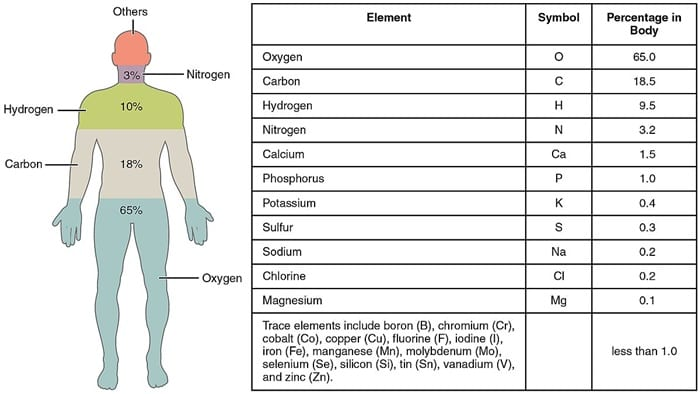 D E M İ R


En önemli eser element
Kanda O2 taşır,
Kan, kas eti ve bir çok doku için yapıtaşı olup bunların rengini de verir,
Radikallerden korunma sisteminde görev alır
Normal insan da tüm eser elementlerin toplamının 1/3 –½ ‘ si yani : 2-,5 gr. kadar bulunur.
Günlük doz : Erkeklerde; 10 mg, Kadınlarda; 15 mg (Emziklide : 20 mg, Hamilede: 30 mg.)
Demir eksikliğinde enfeksiyon riski artar, vücut direnci düşer, halsizlik görülür.
İleri safhada kanın kırmızı maddesi azalır, demir eksikliği anemisi görülür.
Kadınlarda adet döneminde, hamilelikte ve emzirme döneminde görülür.
Aşırısının zehir etkisi yoktur.
Hem hayvansal, hem bitkisel besinlerle yeterli Fe alınır. Eksikliğinde ek destek Fe verilmeli
Kırmızı et, sakatat, ekmek,yeşil sebzeler,C-vitamini içerenmeyve ve meyve suları yeterli Fe içerir.
Ç İ N K O

Demirden sonra en çok bulunan eser element,
Enzim ve hormonların yapısında bulunur.
Enzimatik ve hormonal işlemlerde aktifleyici ve katalizör,
İnsulin hormonunun bir bileşeni olarak büyüme ve seksüel gelişim hormonlarını etkiler.
Madde dönüşüm sisteminde,
Amino asit döngüsünde,
Vücuda Özgü savunma sisteminde,
 200’den çok kimyasal tepkimede görev alır, Tavuk karası tedavisinde etkindir.
ÇİNKO EKSİKLİĞİNDE:

- Gelişme ve büyüme bozukluğu,
- Vucut zayıflığı ve kısa boy,
- Neşesizlik, ilgisizlik ve durgunluk,
- Koku ve tat alma bozukluğu,
- Saç dökülmesi (ileri düzeyde)
- Seksüel bozukluk,
- Deride ve tırnaklarda lekelenme,
- Kaşınma artışı. (Kaşınma ve lekeli cilt ve tırnak Zn-Eksikliği göstergesi.

AŞIRISI: Zehir etkisi yoktur, aksine zehirlenmede kusturucu olarak kullanılır.
GÜNLÜK GEREKSİNİM: Normal kadın ve erkeklerde günde 15 mg,
Hamilelerde:20 mg, Emziklilerde: 25 mg.
Çinko eksikliğ en fazla ülkemizde ve Mısır’da görülür.Özellikle bitkisel gıdalarla  ve tahıl ağırlıklı beslenenlerde rastlanır
ÇİNKO KAYNAKLARI:
 Deniz ürünleri ve özellikle balıklar,
Sakatat,kaz eti,
Süt ürünleri,
Baklagiller, yulaf,kepek, tahıllar,
Fındık, fıstık ve sebzeler.
*Bitkilerin içerdiği fitin asit tersinmez olarak çinko alımını
engeller. Vücut sadece bitkisel kaynaklardan alınan
bitkisel çinkoyu değerlendiremez!
Öneri: Bitkisel besinler mutlaka hayvansal besinlerle (süt ve
ürünleri de yeter) alınmalıdır.
B A K I R

Biyolojik önemi demire yakın ve Fe ve Zn ile en önemli ve gerekli eser
element.
 Oksidasyon olaylarında,
Enzimlerin kontrollü çalışmasında,
Bitkilerde fotosentez ve oksidatif olaylarda gerekli eser element.
 Bakır Cu-Protein bileşenleri olarak enzim etkilerini yükseltir.
 Enzim bileşeni olarak madde döngüsünde önemli yer tutar.
Süperoksit dismutaz, sitoksidaz, monoamin oksidaz,trosinaz, dopamin beta hidroksilaz, eruloplazmin, s-amino levulinat dehidrataz gibi enzimlerin bileşeni.
Basit bazı canlılarda (tırtıl gibi) kanın rengini verir (hemosiyanin),
Basit canlı ve mikroorganizmalar karşı öldürücü.
BAKIR EKSİKLİĞİ:
Bakır eksikliği sadece yetersiz ve çok kötü beslenmede görülür. Normal beslenme ile yeterli  bakır alınır.
Yeni doğan bebekler karaciğerlerinde metaloenzim şeklinde Cu -depolanmış olarak doğar.
Anne sütü yerine inek sütü ile beslenmede, askorbin asit molibden alındığında bakır eksikliğ
görülebilir.
Kandaki Cu-düzeyi 0.9 mg/L ‘yi geçmemelidir.
Cu-EKSİKLİĞİNDE:
- Demir hareketliliği azalır,
- Kan formülü bozulur, anemi görülür,
- Bağ dokusu hasarı ile osteoporoz olur.
- Saç ve deride renk kaybı gözlenir,
- Ev ve besi hayvanlarında büyüme yavaşlar ve durur.
AŞIRISI:
- Aşırısı sağlığa zararlı, tiksintili bir tat, kusma, çok aşırısında ishal kanlı idrar, koma hali ve
ölüme kadar gider. ( Eskiden kalaysız Cu-kaplarda zehirlenmeler)
- WHO Havada 0.2 mg/m3
,(tozlu havada 1 mg/m3) sularda: 0.05-1.5 mg/L vermiştir
M A N G A N

 Enzim yapısında bulunur ve enzimleri aktifler,
Bağ dokusu yapımına,
Üre oluşumuna,
Protein ve yağ asitleri sentezine katılır.


Günlük gereksinim: 2-5 mg yeterli ve bitkisel besinlerle kolayca karşılanır.
Çay yaprağı, kepekli un, tahıl tohumları bol Mn içerir.
Zehir etkisi yoktur, ancak uzun sürede zehir etkisi görülebilir.İçme sularında sınır değer: 0.05 mg/L dir. Ancak bunun nedeni zehir etkisi değil, renk ve tada etkisi.
*Sara hastalarında kramp durumunda Mn –düştüğü ispatlanmış olup,nedeni bile olduğu ileri sürülmüştür.
K O B A L T

Kırmızı vitamin olarak bilinen ve insan organizmasında en etkin biyokatalizör
B-12 Vitamininin ana yapısı ve merkez atomu,
Eksikliğinde: Perniöz anemisi ve anemi riski artar,

DOZ: Günde 5 µg yeterli.
Sadece hayvansal besinlerle ve özellikle karaciğer ve kırmızı etten alınır.
Mikrobiyolojik oluşan bitkisel besinler, et, balık ve süt Co içerir.
Bitkisel gıdalarla beslenenlerde eksikliği görülür.
Yetersizliği ve tedavide 1 mg B-12 vitamini almak gerekir.
Zehir etkisi, özellikle çok bira içenlerde kalp rahatsızlığı şeklinde görülmüştür. Sebebi ise bira köpüğünün sönmemesi için eklenen Co sülfattan kaynaklandığı (1 ppm katılır) anlaşılmıştır.
WHO havadaki sınır değeri 0.5 mg/m3
K R O M

Glikoz tolerans faktöründe bulunur. İnsulin ormonunun etkisini düzenler,
Günlük Doz:50-200 µg kadar.
Her yerde kroma rastlandığından eksikliği görülmez. Et, peynir, kepekli un mamülleri ve bira başlıca Cr-kaynağı.
Krom +3 değerli bileşikleri çok zehirli olmadığı halde Cr+6 bileşiklerinin akciğer gibi zarsal dokuları tahriş ettiği ve aşındırıcı etki ile kanserojen etkisi olduğu anlaşılmıştır. Özellikle sigara içenlere kansorejen etkisi
daha yüksek olduğundan tiryakilerin Cr+6 ile çalışılan işyerlerinde çalışmalaqrı yasaklanmıştır.

WHO (DSÖ) Havada kromat sınır değerini 0.1 mg/m3 vermiştir. Bu değerin üstünde kanser riski 30 kat arttığı saptanmıştır. 200 kadar kromattan kaynaklanan işyeri kanseri saptanmıştır.10 yıl işyerinden ayrı kalanlarda risk de sıfıra inmektedir.
İş yerlerinde çözünen kromatlar için sınır değer 0.5 mg/m3 verilmiştir.
S İ L İ S Y U M

Kum ve taşların ana maddesi, yer kabuğunda O2  ’den sonra en çok bulunan silisyum yüksek canlılarda çok düşük düzeyde bulunur.
- Bağ ve kıkırdak dokusu ile kemiklerde bulunur. İskelet yapısı sağlamlığını, kemiklerin sertliğini belirler. Kıkırdakların sıkı ve yoğun olması yanında esnek olmasına da silisyum neden olur.
- Dolaşım sistemi ve damar çeperlerinde silisyum bulunması damar kireçlenmesine (sertleşmesi) sebep olduğu gibi yaşlanmanın da başlıca nedeni olduğu anlaşılmıştır.
- Günlük doz: 20-30 mg kadardır. Eksikliği görülmez.
- Havadaki aspest ve iğne yapılı silikatlar bir tür kanser olan aspestosa neden olur.
- İş yeri havasında sınır değeri 80 mg/m3 ise de kristal yapısına göre (örnek talk tozları için) bu değer 20 mg/m3 ü geçemez. Volastronit mineralinin akciğer kanserine etkisi araştırılmaktadır. Asbest havadan akciğere geçtiğinden kansere sebep olurken suda bu tehlike yoktur.
S E L E N Y U M

Canlılar açısından harika ve çok önemli bir eser element. Önemi 1957 yılında, yani çinkodan 4 yıl erken anlaşılmıştır.
Fazlası zehirli, azı gerekli ve yeterli, eksikliği ise çok riskli bir elementtir. 2 ppm’in altında hastalığa, 30 ppm’in üstünde zehirlenmeye neden olur.
- Antioksidan,
- Kanserden koruyucu,
- E- Vitamininin etkinliğini artırıcı özelliği ile sağlıklı yaşam için vaz geçilmez bir eser element.
- Kalp kaslarında bir proteine bağlı olduğundan düzenli çalışmasını sağlar.
- Trombosit riskini azaltır,
- Romatizma önleyici,
- Görme kabiliyetini artırır,
- Yara iyileştirici özelliğe sahip,
- Büyüme üzerinde olumlu etkiye sahip,
- Kadmiyum, arsenik ve cıva zehirlenmelerine karşı panzehir.
SELENYUM EKSİKLİĞİ:
- Kandaki beyaz hücreler azalır ve trombosit riski artar,
- E-Vitamini değerlendirmesi zorlaşır,
- Baz hastalığı ( özellikle hayvanlarda kas erimesi ve büyüme durması) riski artar,
- Diğer olumlu kanser önleyici ve kalp kuvvetlendirici özelliklerinden yoksunluk.
Se-KAYNAKLARI:
- Karaciğer,kas eti,tahıllar, kabuklu yemişler, sarımsak, soğan,
- Kalp ilaçları.
- Hayvan yemlerine 0.1-0.2 ppm katıldığında büyümeleri artar.
ZARARLARI: Aşırısı zehirli, ancak tedavi edilebilir. H2Se düşük dozda
bile akut zehirli. Se-zehirlenmelerine karşı arsenik ve sülfatlar
panzehir.
SINIR DEĞER: İşyeri havasında: 0.1 mg Se/ m3
, Sularda: 8 µ g/L
F L O R

 Flor dişin mineral maddesi olan apatit oluşumundaki yeri doldurulamaz bir eser element.Önemi 1961 yılında anlaşıldı. Tükrük ne kadar çok flor içerirse, diş de o ölçüde ağız bakterileri ve asitlere karşı dayanıklı olur. Diş tartarının oluşumunu önler. Diş macunu üreticileri ürünlerini flor içeriği ile tanıtır.
Diğer organlar için de yaşamsal önemli bir element. Bebeklere flor verilerek kemik oluşumları hızlandırılabilir. 1Yaş çocuklara flor verilerek raşitizim oluşumu engellenebileceği söylenmektedir.
 Florun yiyeceklerle alımmı sınırlı ve zor olduğundan içme suyu yeterli flor içermezse damla veya tablet şeklinde alınması büyükler için bile yararlı olur.
 Aşırısı diş ve kemik kırılganlığına neden olabilir.
 Florun zehir etkisi HF de söz konusu. 25 ppm ve üzerinde nefes yolunda kaşınma ve tahriş gözlenir.
 Tolerans değeri 1 ppm, havada sınır değeri 0.2 mg/m3 , işyeri değeri ise 2mg/m3 . İçme
sularında en uygun 1 mg/L kabul edilmiştir. Çin, Meksika ve Hindistan’ın bazı bölgelerinde 15 mg/L ‘ye kadar flor içeren suyu içenlerde osteoskleroz görülmüştür.
İ Y O T

Iyot içeren yiyeceklerin insanlar ve canlılar için önemi daha element keşfedilmeden 17 yüzyılda anlaşılmıştır. Element ise ancak 1811 yılında keşfedilmiştir.
 Troit hormonunun önemli yapı taşıdır.
 Ayrıca madde-enerji döngü sisteminde etkilidir.
 Eksikliğinde troid bezi büyür ve endemik guatr oluşur. Bu ülkemizde Kastamonu ve Karadeniz yöresinde yaygın.
Anne hamileliği süresince yeterli iyot almazsa yeni doğanlarda bile guatr görülür.
 Özellikle ergenlik çağında, daha çok kadınlarda hamilelik ve emzirme döneminde iyot eksikliği görülür.
 İyot gereksinimi: Erişkinlerde günde 200 µg , hamilelerde 230, emziklilerde 260 µg kadardır.
 En iyisi 15-25 mg iyot/kg tuz içeren iyotlu tuz kullanmaktır.
 Haftada bir kez deniz balığı, süt ve süt ürünlerinin yeterli yenmesi ile iyotlu tuza bile gerek kalmaz. Normal deniz suyu % 0.01 iyodür içerir.
N İ K E L

 Nikel kansorejen ve allerjik özelliğine rağmen canlılar için hayati öneme sahiptir.
 Tüm hayvanlar, yem bitkileri, bitkisel besinler dahil tüm bitkiler Ni içerir. Bitkiler kuru bazda 0.3
-4 mg/kg, hatta çay 7.6 mg/kg Ni içerir.
 Deniz ve akar sularda 1-5 µg /L Ni içerir.
 Havada sınır değer: havada 0.05 µg/m3 ve iş yeri değeri: 0.7 mg/m3

 İş yerlerinde çalışanlarda akciğer skuamöz hücrelerinde karsinoma gözlenmiştir.
Ni demirin daha iyi değerlendirilmesine yardımcı olur. Arginaz, karbosilaz ve asetil koenzim sintetaz enzimleri ve tripsini aktiflediği sanılmaktadır. Asit fosfatazın etkisini azaltır, yağ döngüsü ve hormonları da etkilediği sanılmaktadır.
Deri dışında insan dokusu nikeli tutmaz, zenginleştirmez ve Ni birikmez. Azlığının etkisi bilinmiyor ama eksikliği de söz konusu değil.
 Ni hassas ciltlerde allerji,
 Solunumla alınan Ni ise kanserojen (kolay çözünenler daha az kanserojen etkili),
 Oral olarak yiyeceklerle alınan Ni kanserojen değil.
Ni- organik bileşikleri inorganiklerden daha toksik, ancak Ni- karbonil öldürücü.
MOLİBDEN, NİKEL, KALAY, ARSENİK, VANADYUM,
KURŞUN, KADMİYUM, CİVA VE DİĞERLERİ

Molibden bitkilerin büyümesi için yeri doldurulamaz bir element. Protein sentezleyebilmek ve azotu bağlayabilmek için Mo’e gerek duyar. Avustralya’nın bir bölgesinde hiç bitki ve ağaç yetişmezken uçakla çok az Mo atılması sonucu ağaçlanması bir devrim olmuştur.
 İnsanlar ise ksantin oksidaz enziminin aktiflenmesi için Mo gereklidir.
Hayvanların mikro besin maddelerindendir. Hayvan karaciğerinde flavin enzimi ksantin oksidaz ve aldehit oksidaz olarak bulunur. Kansere karşı vücudu koruyan enzimlerdendir.
 Günlük gereksinim: 75-250 µg kadardır. Eksikliği sadece suni beslenmede görülür.
KALAY VE VANADYUM
 Kalay da hayvanlar için yaşamsal öneme sahip eser elementler arasında yer alır.
 İnsanda mide suyu üretimini sağlayan gastrin hormonunu aktiflediği sanılmaktadır.
 Vanadyumun işlevi tam bilinmese de bazı enzimleri aktiflediği, diş yapımında görev aldığı sanılmaktadır.
 Farelere vanadyumlu preparat verildiğinde kan şekerlerinin düştüğü görülmüştür. Şeker hastalarına ilaç etkisi araştırılmaktadır.
BAZI ELEMENTLER NİÇİN KANSEROJEN VEYA
ZEHİRLİDİR?

 Sağlıklı yaşam için gerekli bir elemente benzerse onun
yerine geçebilir ve doku-hücre hasarına ya da
besinlerin sindirim döngüsüne zarar verebilir.
Tipik örnekler:
P yerine As, Sb,
 Zn yerine Cd, Hg,
Mg yerine Be,
 Ca yerine Pb,Ba, Ra, gibi.
ZEHİRLİ AMA GEREKLİ ESER ELEMENTLER: ARSENİK, KURŞUN
KADMİYUM
Çevre kirlenmesi ile insan vücuduna geçen ve zehirli oldukları herkes tarafından
bilinen bu üç elementin ilginç durumu vardır.
 Cıvayı da katarsak en zehirli elementlerdir. Civanın insan ve hayvanlar için gerekliliğini gösteren hiç bir bulgu olmamasına rağmen, bu üç element hayvan deneyleri sonucu yaşamsal önemi olan elementler arasına alınmıştır.
 Ancak bu üç elementin ne kadarı yeterli olduğu bilinmemektedir. Ama zehir etkileri ve kanserojen etkileri tam bilinmektedir. Kadmiyum cıva kadar tehlikeli, hatta akciğere giren metal ve oksidi kanserojen. Bu sigara ile birleşince tam kanserojen!
 As şaçta birikir ve aylarca kalabilir. Zehirlenme kontrolü saçla yapılabilir. Tarihte As ile ilginç politik zehirlenme olayları var. Tüm As bileşikleri zehirli olmasına rağmen +3 değerliler daha zehirlidir. 100 mg As bile insanlar için öldürücüdür. Halsizlik, ciltte yaralanmalar ve sinir bozukluğu ile zehirlenme teşhis edilebilir. Klor vinil klor arsen bileşiği ‘lewisit’ adıyla I.Dünya savaşında savaş gazı olarak kullanıldı.
 Kurşun özellikle kemiklerde Ca yerine geçebilir. Özellikle benzine katılan tetra etil kurşun çok tehlikelidir. Kurşun zehirlenmesinde merkezi sinir sistemi etkilenir. Yorgunluk,uykusuzluk, kramp hali, ileri safhada işitme görme bozukluğu, kramp ve koma hali, ardından ölüm görünür. Pb- zehirlenmesinde eritrosit farelenmesi denen kanda hemoglobin ve eritrosit düşmesi ile zehirlenme kolayca tesbit edilir. İdrarda da kopofirin ve samino levilin asit çökmesi olur. Kan ve idrarda kurşun tayini en iyi tanı
yöntemidir.Havada sınır değeri 0.2 mg/m3 , suda 0.05mg/L.
CİVA

Zehir etkisi en iyi bilinen, kontrolü ençok yapılan ve taini üzerinde en çok çalışılan eser
   elementtir. Tek sıvı metal olması dolayısıyla çağlardan beri çok iyi bilinen ve çok kullanılan elementtir. Son   yıllarda zehir etkisi nedeniyle kullanımı son derece sınırlandırılmış olsa da bazı alanlarda kullanılmağa ddevam edilmektedir. Örnek olarak termometreler, barometreler yapımı, polarografi, klor alkali fabrikalrı.
 1974 Yılında Minamata körfezinde balık yiyenlerden 750 kişinin zehirlenmesi, 2 gün sonra 108 kişinin ölmesi kesin. Ayrıca civa ile haşaratlara karşı korunan tohumluk buğdayı yiyen 6000 Irak’lının zehirlendiği ve bunlardan 500 kadarının öldüğü, benzer şekilde daha küçük çaplı Guatemala ve apakistanda da tohumluk buğdaydan zehirlenmeler BM uzmanlarınca rapor edilmiştir. Metal halinde zehir etkisi doğrudan gözlenmezken özellikle kaza ile yere dökülen cıva çok ince zerrecikler haline gelir, uçuculuğu etkisi ile zehirlenmeye sebep olur.
 Civa işyerlerinde civalı atıkların atımı imkansız hale getirilmiş, sıkı kontrol altına alınmıştı. Volkanik patlamalarla atmosfere çok civa geçebilir. Doğal yollarla ve fosil yakıtların yanması sonucu yılda 25000-150000 ton civanın havaya geçtiği hesaplanmaktadır. Yakıtlarla geçeni 10000ton/yıl tahmin edilmektedir. Havada civa sınır değeri: 0.1 mg/m3
.
 Kumaşların, giyeceklerin ve birçok tüketim eşyasının bile civa içeriğinin, özellikle tere geçenin,
yemler ve her tür besinin, ot ve sebzelerin civa içeriği kontrolü istenmektedir.